The soft X-ray landscape of GRBs:thermal components
Rhaana Starling
University of Leicester
Royal Society Dorothy Hodgkin Fellow


With special thanks to Martin Sparre (DARK/Leicester) and Kim Page (Leicester)
Outline
GRB X-ray spectra – the basic shape
The Swift XRT X-ray afterglow sample
Review of known thermal X-ray components 
GRB101219B: a new example 
Complicating factors, and limits on the recovery of similar blackbody components
Typical X-ray spectrum  
(Swift XRT, 2 count-rate-dependent operational modes)











          curvy shape reflects instrumental response
GRB 100901
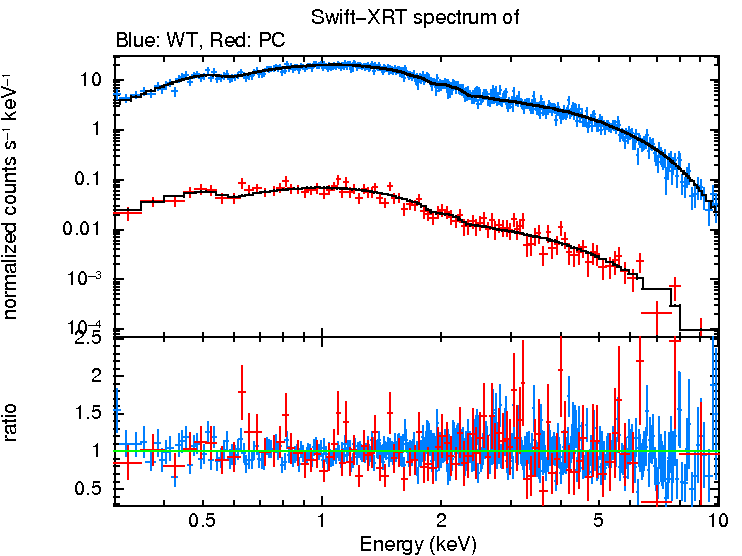 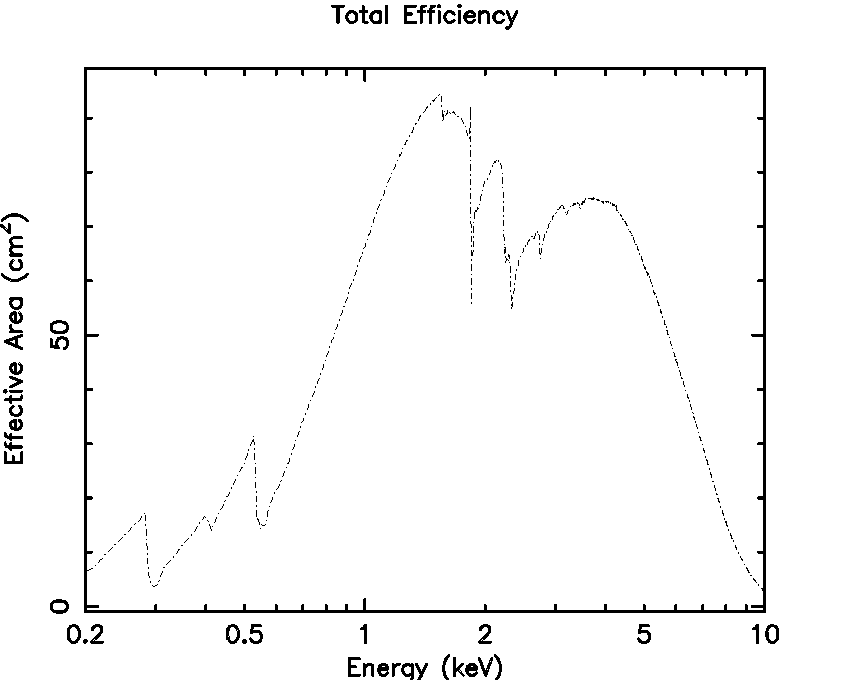 Instrumental response taken out 
power law continuum + absorption components
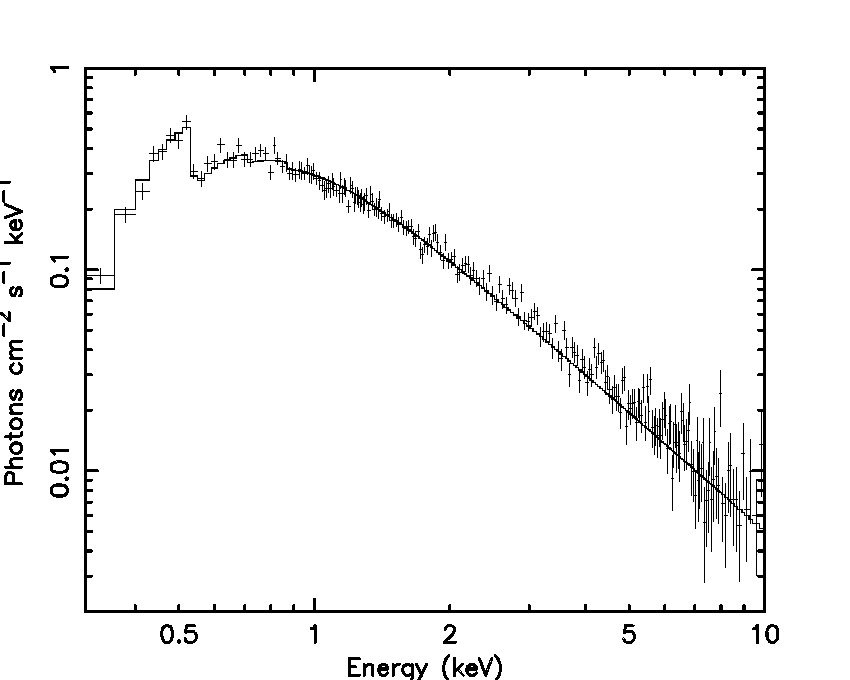 www.swift.ac.uk/xrt_live_cat/
Evans  et al. 2009
Additional components in soft X-rays
060218 landmark discovery of thermal X-ray emission in a (albeit unusual) GRB (Campana et al. 2006)
Similar case of 100316D also evidence for early thermal component (Starling et al. 2010; Olivares et al. 2011)

“One is an oddity, two is a class!”
Thermal X-ray components
GRB 060218 / SN2006aj: thermal X-ray component highly significant. Propagates into UV.

     Unusual GRB:
     long duration, low energy spectral peak, low-z
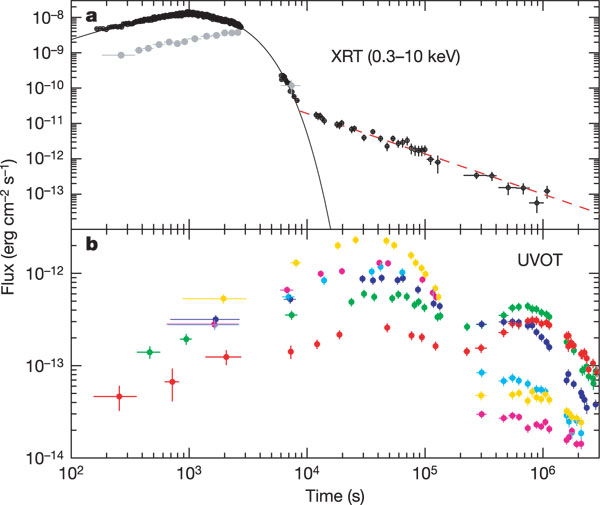 Campana et al. 2006
UV: shock  breakout
Optical: radioactive heating in SN ejecta
Along came similar looking   GRB 100316D / 2010bh
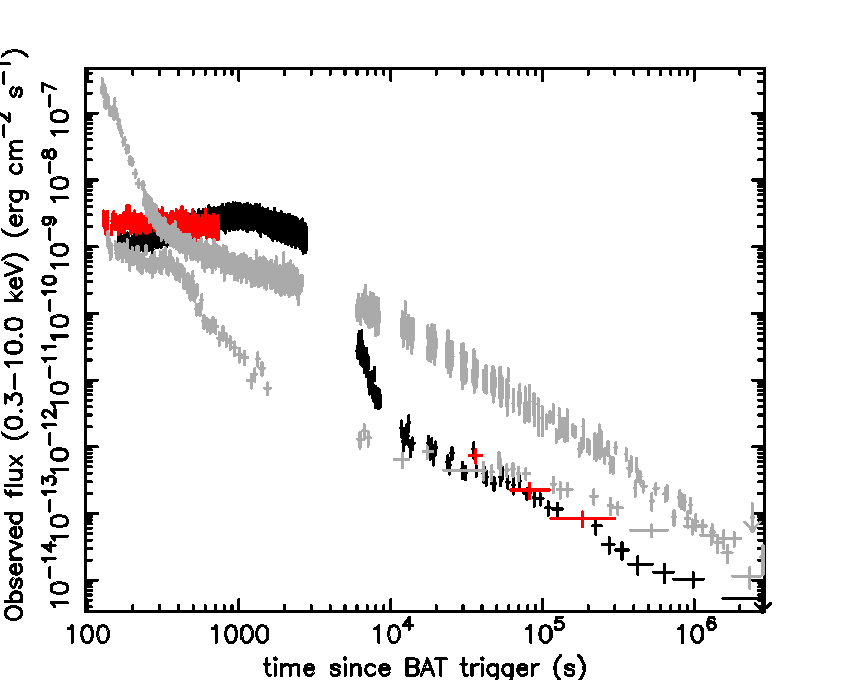 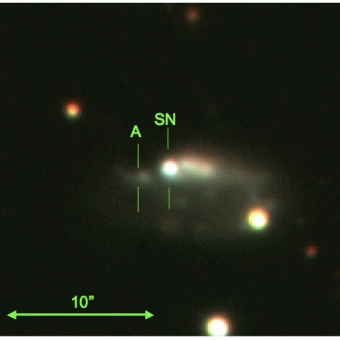 Gemini-S/GMOS
(Starling et al. 2011)
060218
100316D
But reside in different host types 
(Modjaz et al. 2006; Wiersema et al. 2007; Starling et al. 2011)
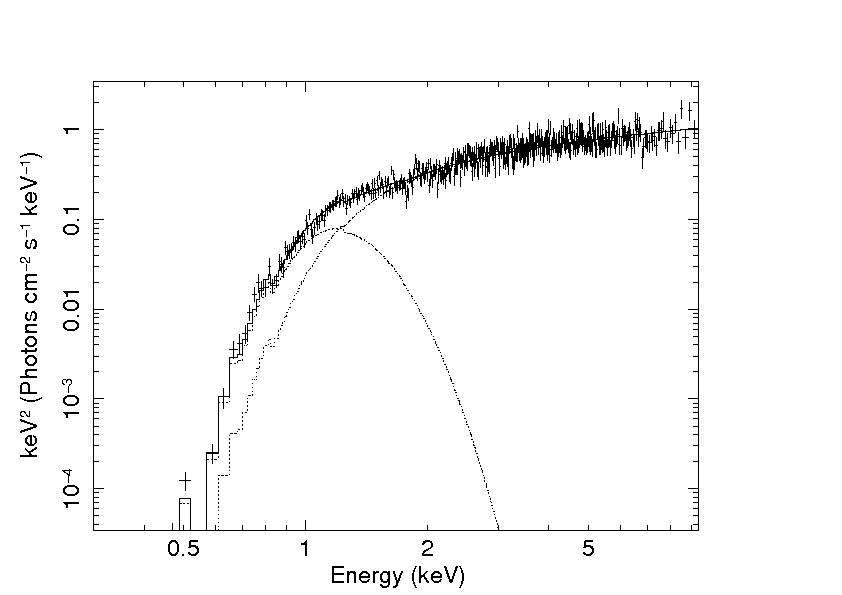 Blackbody contributes ~30% of source X-ray flux, with kT = 0.14 keV and L ~ 3 x 1046 erg s-1
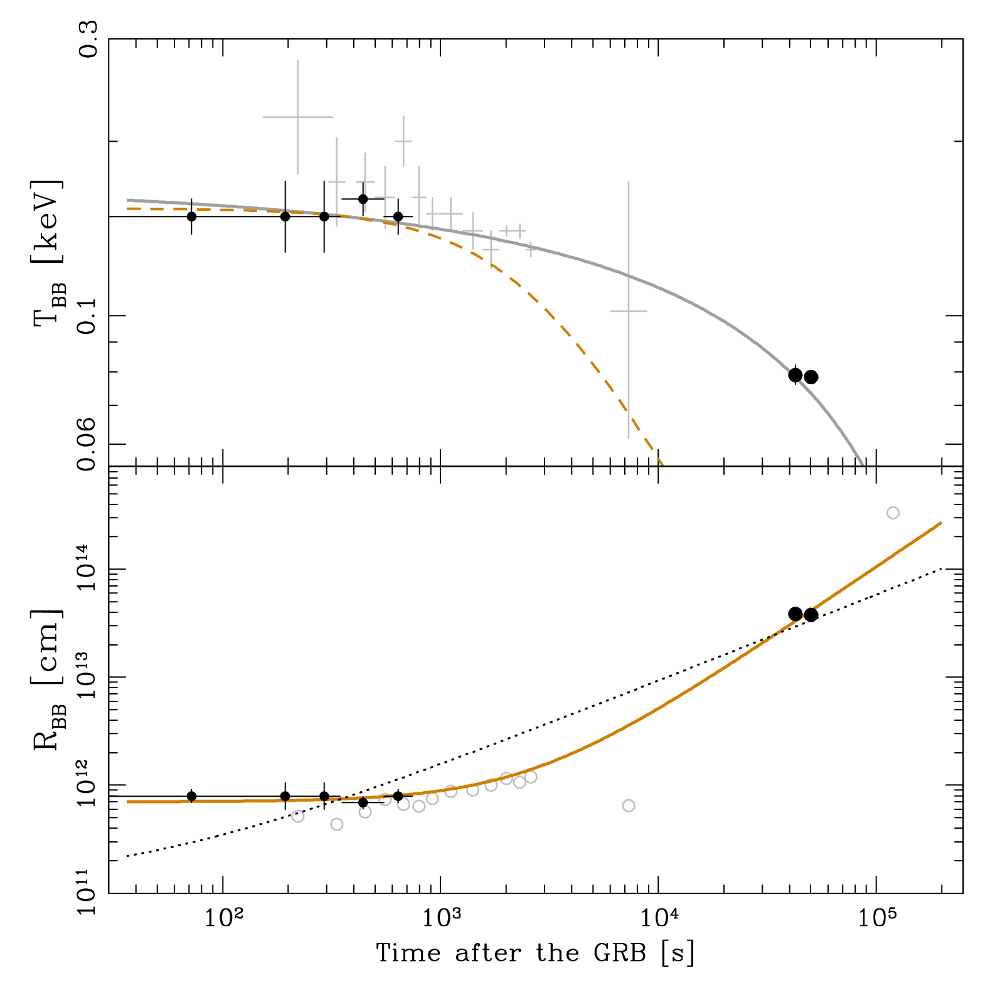 Olivares et al. 2012 show cooling into optical with GROND
X-ray data adapted from 
Kaneko et al. 2007+Starling et al. 2011
Additional components in soft X-rays
What is thermal component  - many papers
Signature of SN shock breakout? 
Related to central engine/accretion process?
Or emission from a cocoon?

If SN-related, provides earliest observable SN signature
060218 + 100316D: nearby, underluminous, long-duration GRBs (XRFs) with spectroscopic SNe. 

separate GRB class or extension of the typical long GRB population?
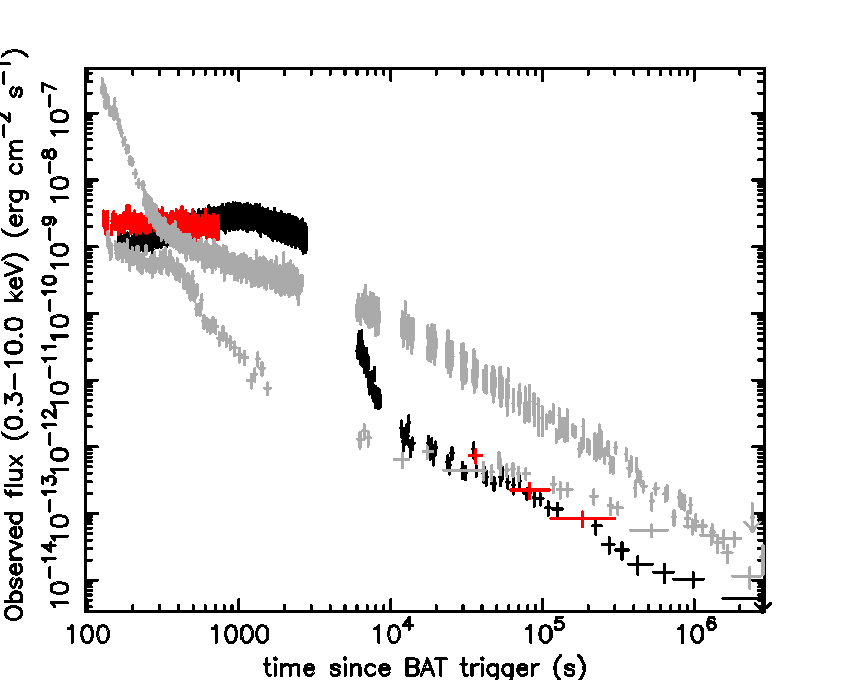 GRB 090618  ‘typical’ GRB in all respects
+optical SN and displaying strong curvature  thermal X-ray emission at early times
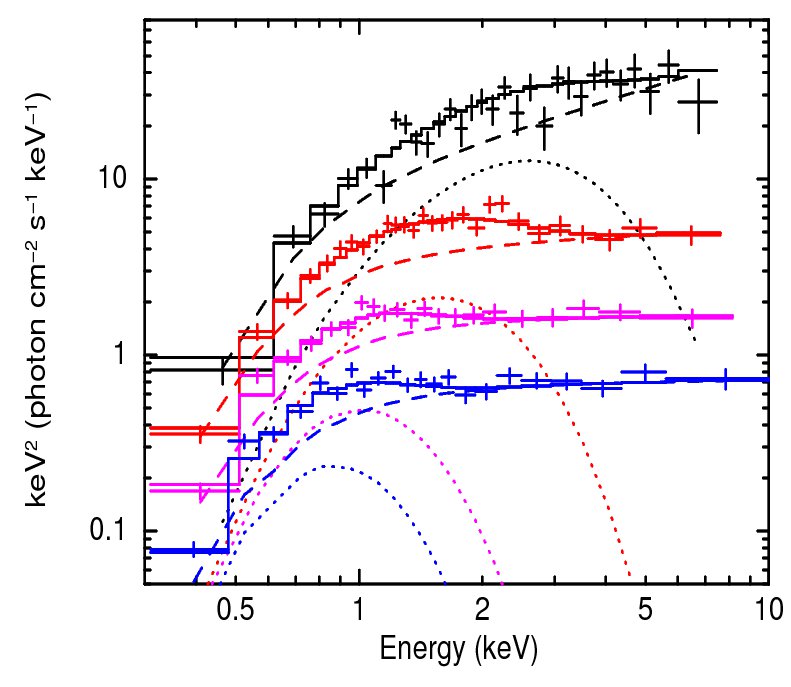 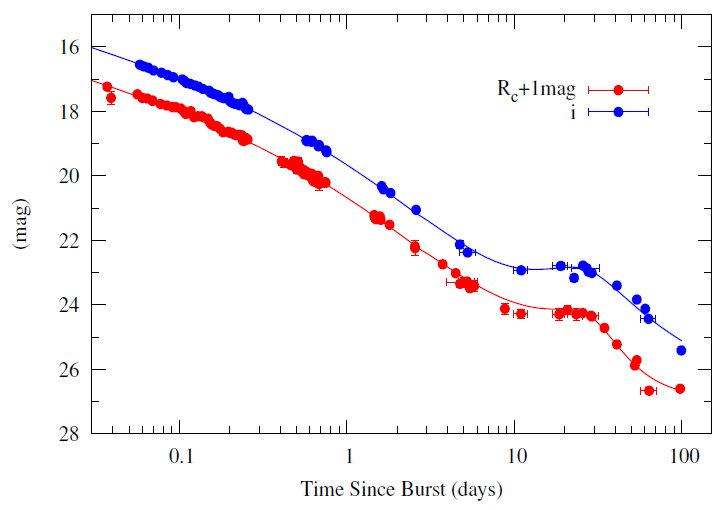 Page et al. 2011
Cano et al. 2010
z=0.54,  Eiso=3x1053 erg TBB=0.90.3 keV
LBB=1049 erg/s
Additional X-ray components – when?
Systematic search reveals more candidates – introducing  GRB 101219B / SN2010ma

z=0.5519
NH~1021 cm-2
BB lumin = 1x1047 erg s-1              TBB = 0.2 keV
BB Flux = 11% of total observed, unabsorbed flux 0.3-10 keV 

Less prominent than previous examples, similar BB parameters.
Spectroscopic SN detection: Sparre et al. 2011
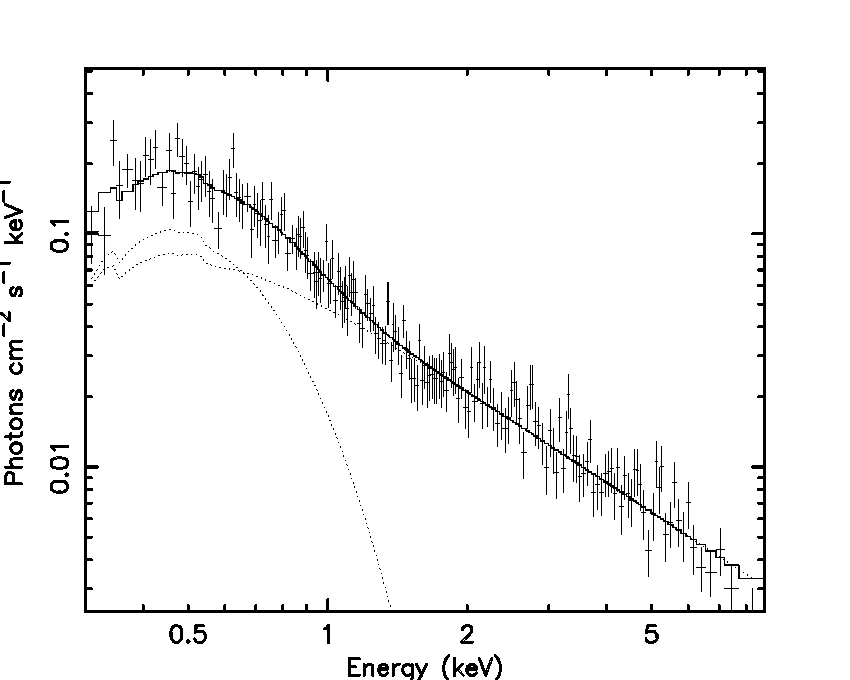 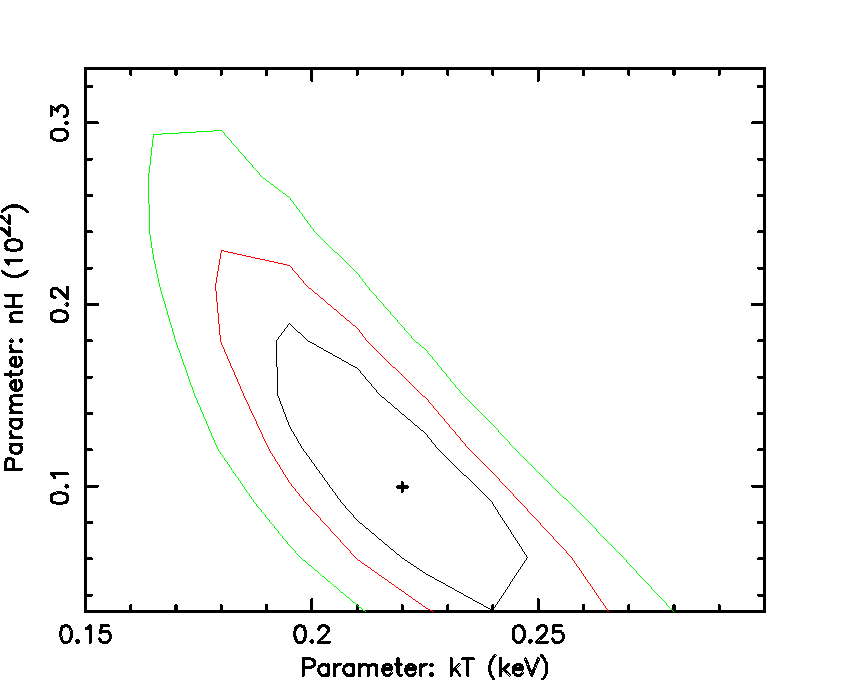 Thermal X-ray components – when?
Simulations show when we can expect to recover such a component (Sparre et al. in prep)
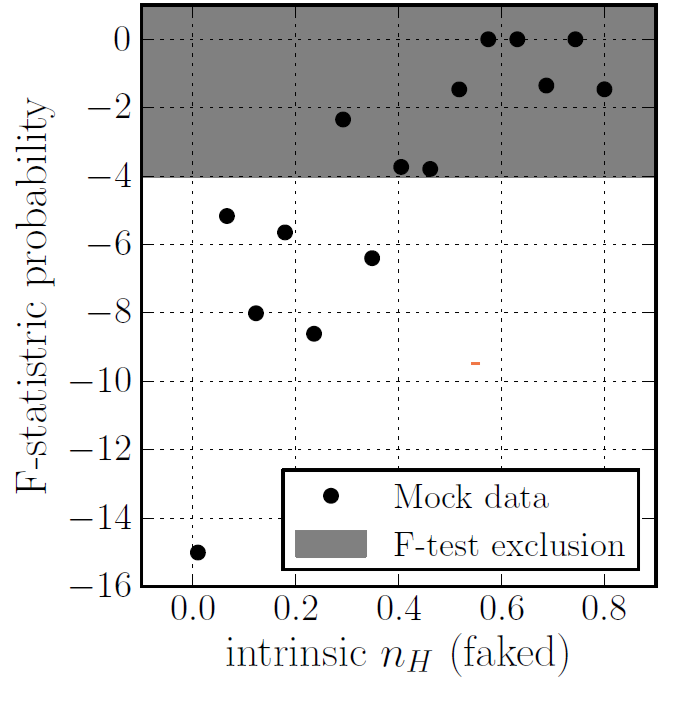 NH<4x1021
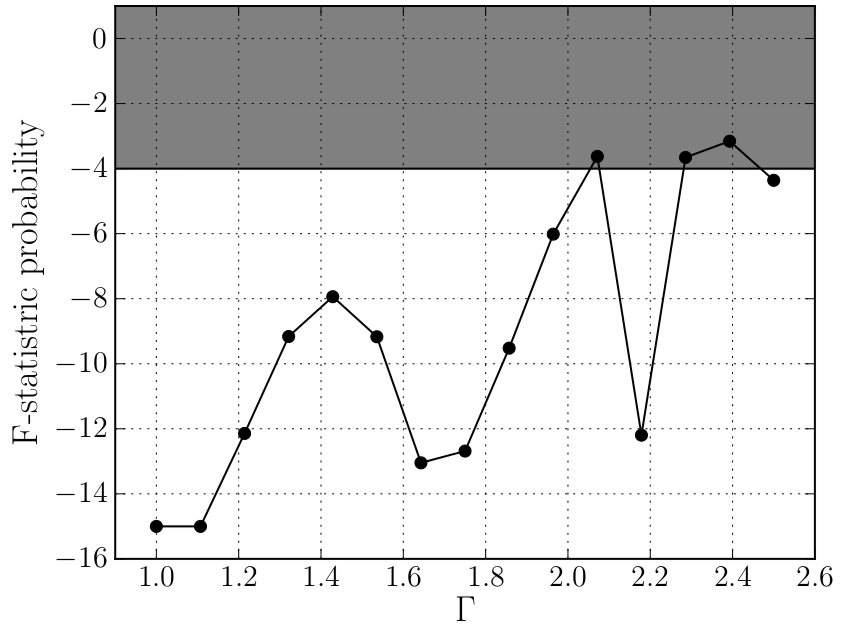 All Γ
Complications
Modelling an early GRB X-ray spectrum requires 
NH  correct 
Epk  tracking
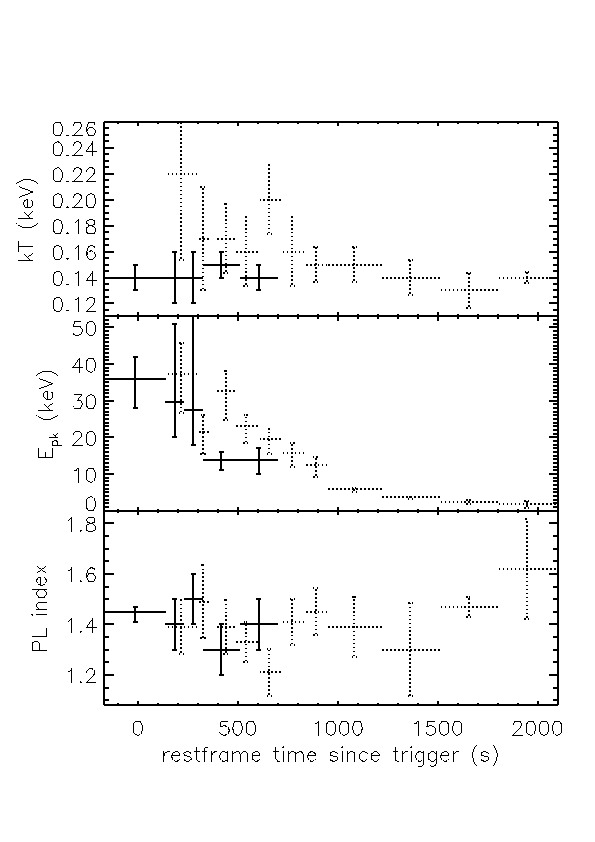 Blackbody temperature
BAT-XRT joint fits allow us to locate spectral peak energy and track its movement out to 760 s in 100316D 2000s in 060218
160s in 090618
Non thermal spectral peak energy
Power law index
GRB 100316D 
GRB 060218  Kaneko et al. 2007
Potential complexities
Modelling an early GRB X-ray spectrum requires 
NH  correct 
Epk  tracking
flare removal
prompt/afterglow continuum
(very) approximate comparison of the known thermal X-ray components
GRB-SN       z       Epk           Eiso          T90         kT              FBB/Ftot       LBB          RBB 
                               keV        erg            s          keV                         %       erg/s   cm

 060218   0.033  403   4x1049   2100   0.220.14 50+ 1045   5x1011
100316D  0.059 4014 >4x1049 >1300  0.14           30    1046    8x1011
090618    0.54    13        2.5x1053 113      0.90.3    20    1049     6x1012
101219B  0.55    70         4x1051    51        0.2             11   1047
+ ???